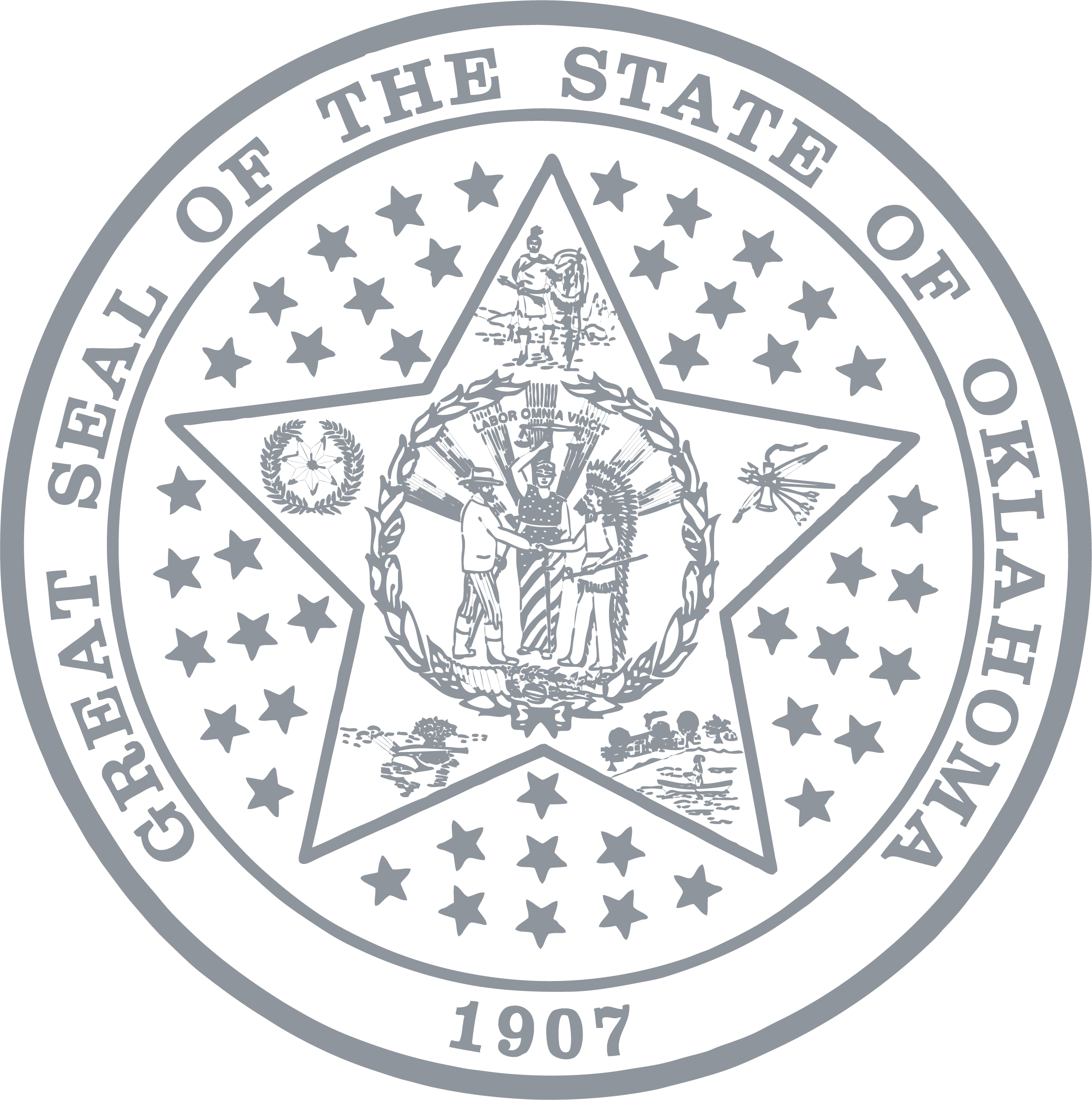 OKLAHOMA ADVISORY COUNCIL 
ON INDIAN EDUCATION (OACIE)
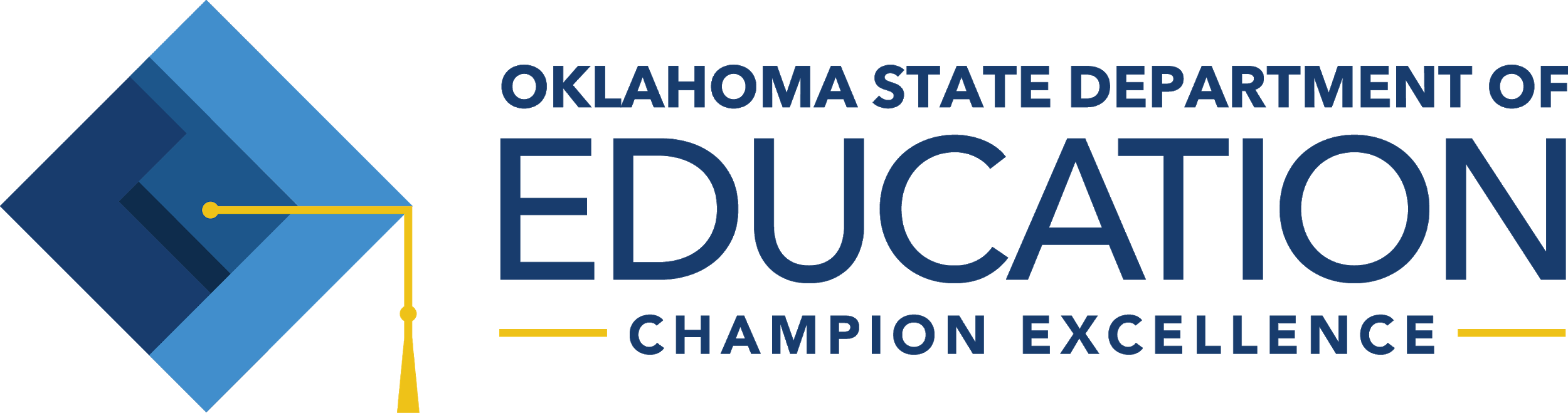 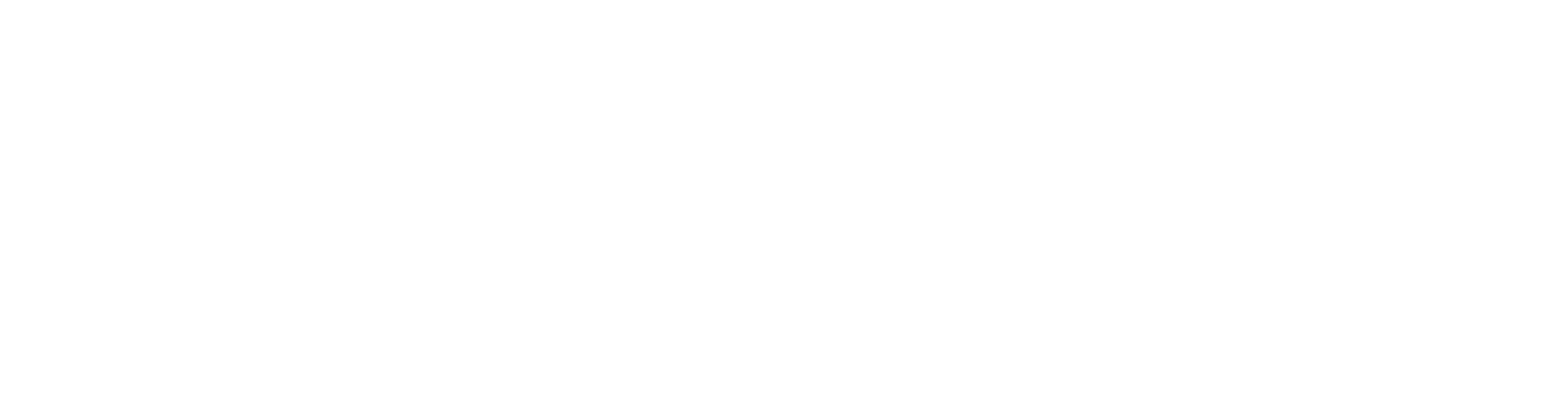 2018 Annual Report to the 
Oklahoma State Board of Education
08 / 22 / 2019
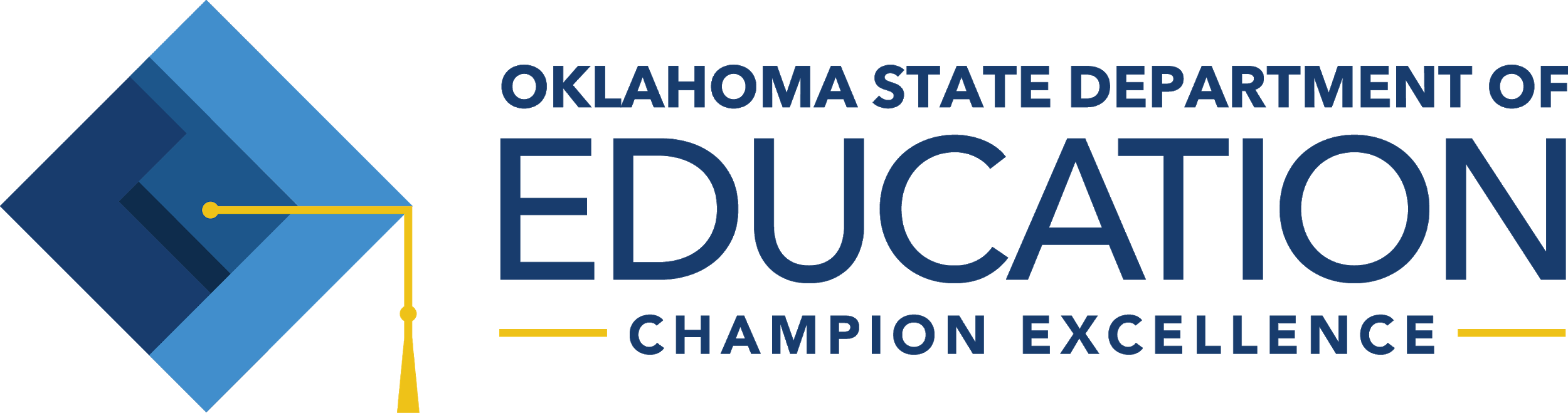 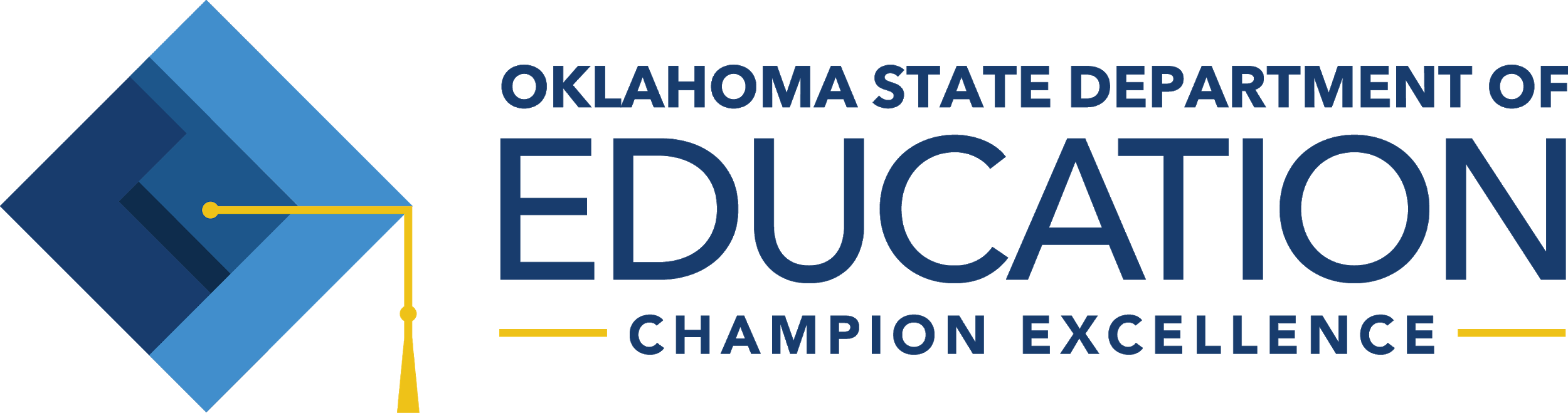 1
OACIE Priorities
Improve collaboration and communication among all Oklahoma educational entities
Encourage the inclusion of more American Indian history in state curricula and educational leadership
Identify and disseminate measurable, research-based criteria to assist American Indian/Alaska Native children
Analyze data to ensure we are meeting the needs of American Indian/Alaska Native students
Make recommendations to the Oklahoma State Department of Education (OSDE)
2
Title VI Count & Funding
131,029 American Indian students in Oklahoma Public Schools 

$25.4 million Title VI federal formula dollars from the Office of Indian Education, FY 2018

406 schools, SY 2018-19
3
Indian Education in Oklahoma
Bureau of Indian Education (BIE)
Johnson O’Malley Programs 
FY 2014 – 57 contracts serving 92,589 students
One BIE-Operated School
Riverside Indian School, Anadarko
Four Tribally-Operated BIE Schools
Chickasaw Children’s Village, Kingston - Chickasaw Nation
Eufaula Dormitory, Eufaula - Muscogee Nation
Jones Academy, Hartshorne - Choctaw Nation
Sequoyah High School, Tahlequah - Cherokee Nation
4
Oklahoma & the 39 Tribal Nations
Validation of American Indian students
Integrate more culturally responsive Native curriculum
Encourage and cultivate a greater understanding of Native culture
Teach all students about Oklahoma’s Tribal Nations 
Teach all students the impact of Tribal Nations in Oklahoma
Encourage schools to provide teachers professional development on Oklahoma’s Tribal nations
5
Tribal and School Jurisdictions
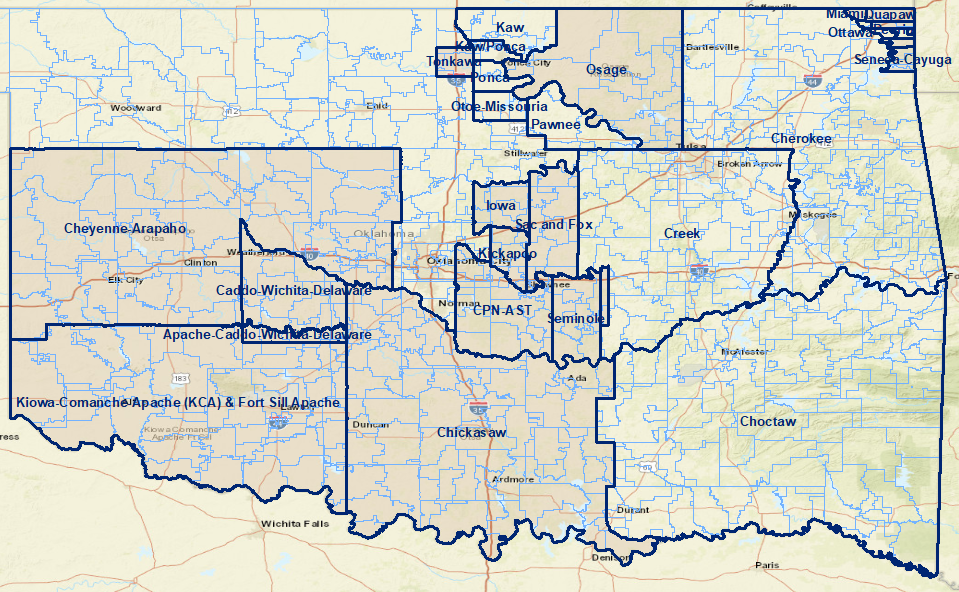 6
Tribal Consultation in Oklahoma
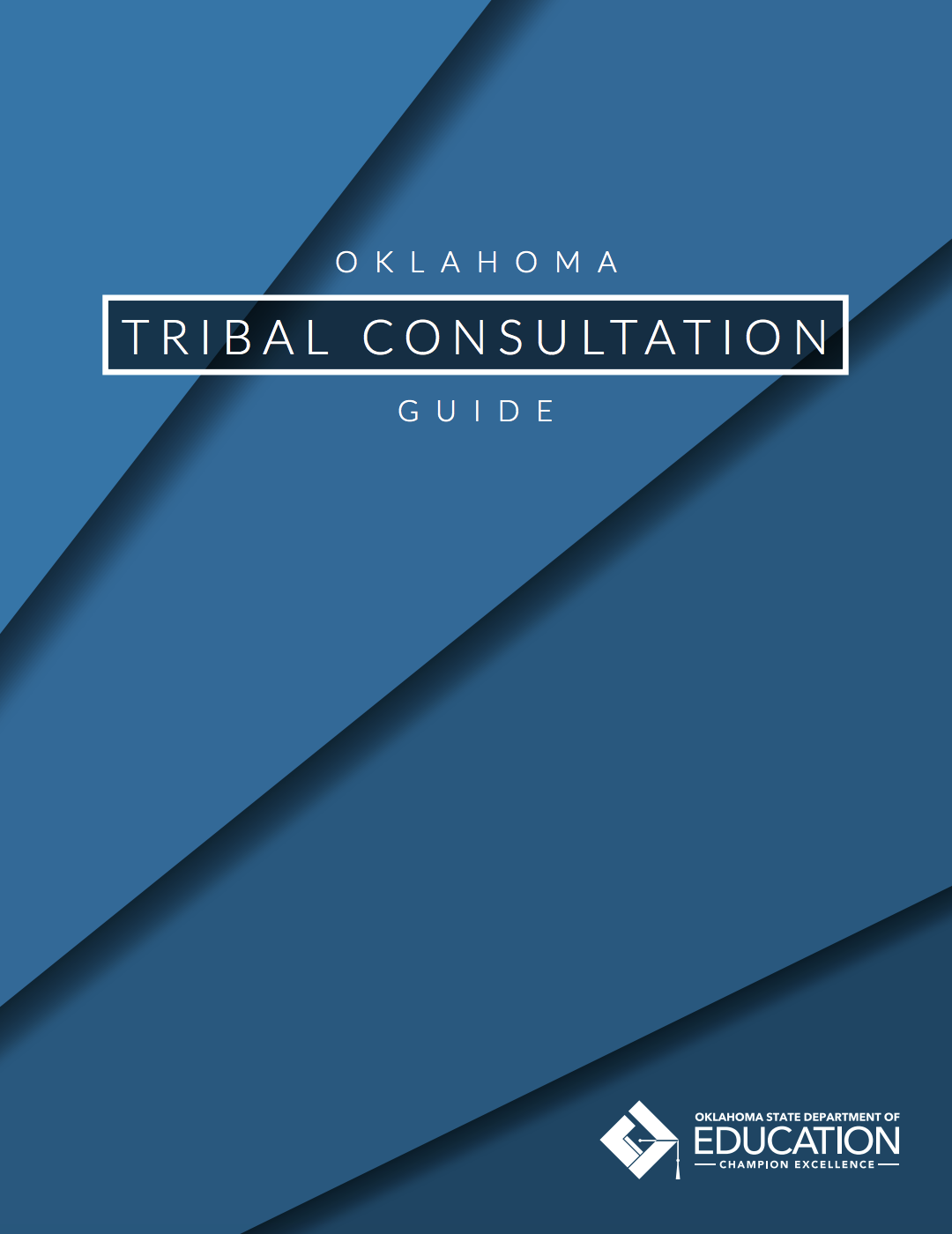 178 school districts required to have Tribal Consultation

Every Student Succeeds Act (ESSA) Sec. 8538(c)(1)(A) & (B)
Tribal Consultation is required when a school district:

Receives greater than $40,000 in Title VI funds
Has 50%  AI/AN enrollment
7
Tribal Consultation in Oklahoma
Qualified Districts must consult on the following ESSA Titles:
Part A of Title I
Part C of Title I
Part D of Title I
Part A of Title II, III, IV
Part B of Title IV
Subpart 2 of Part B of Title V
Title VI
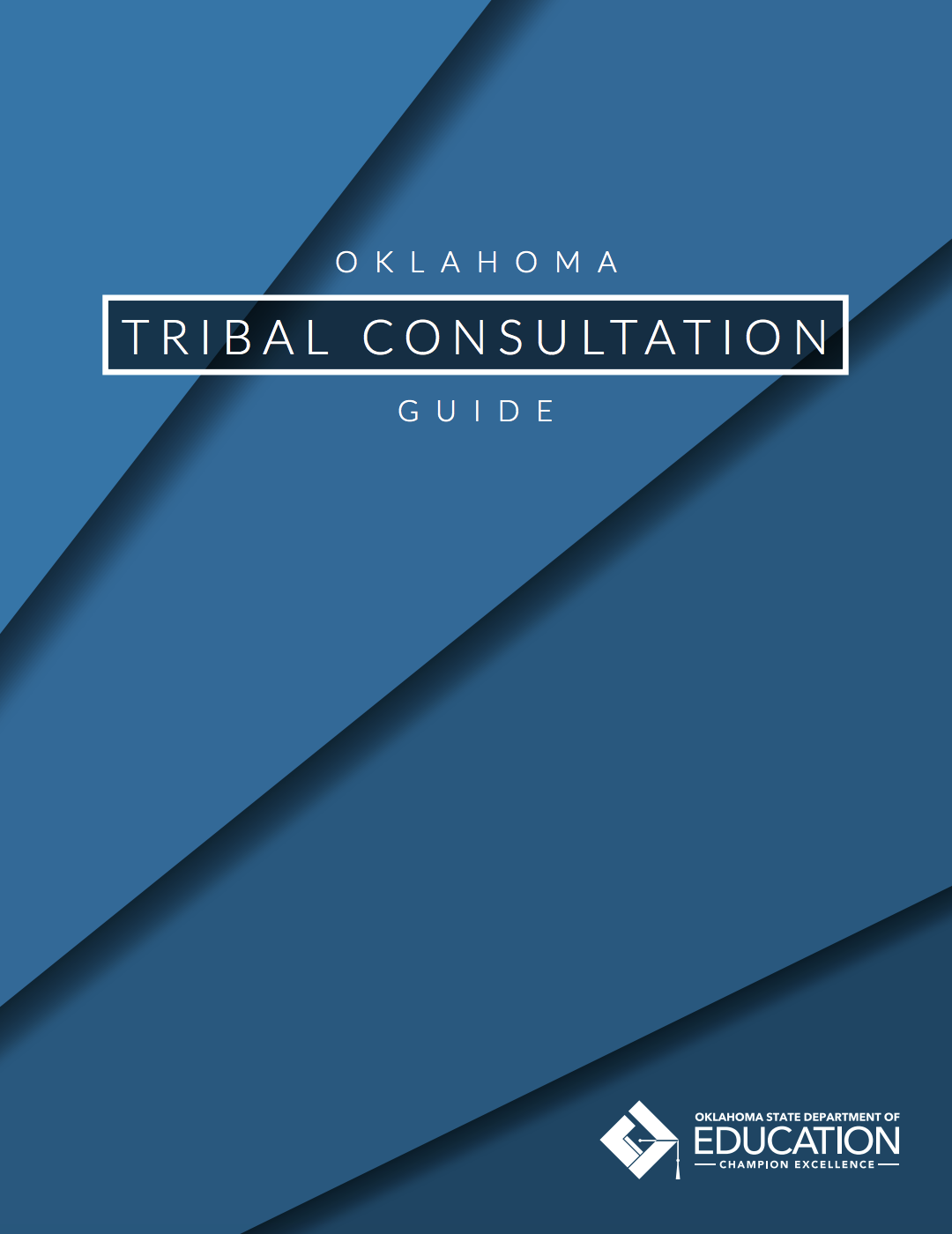 8
ESSA Tribal Engagement Workshop
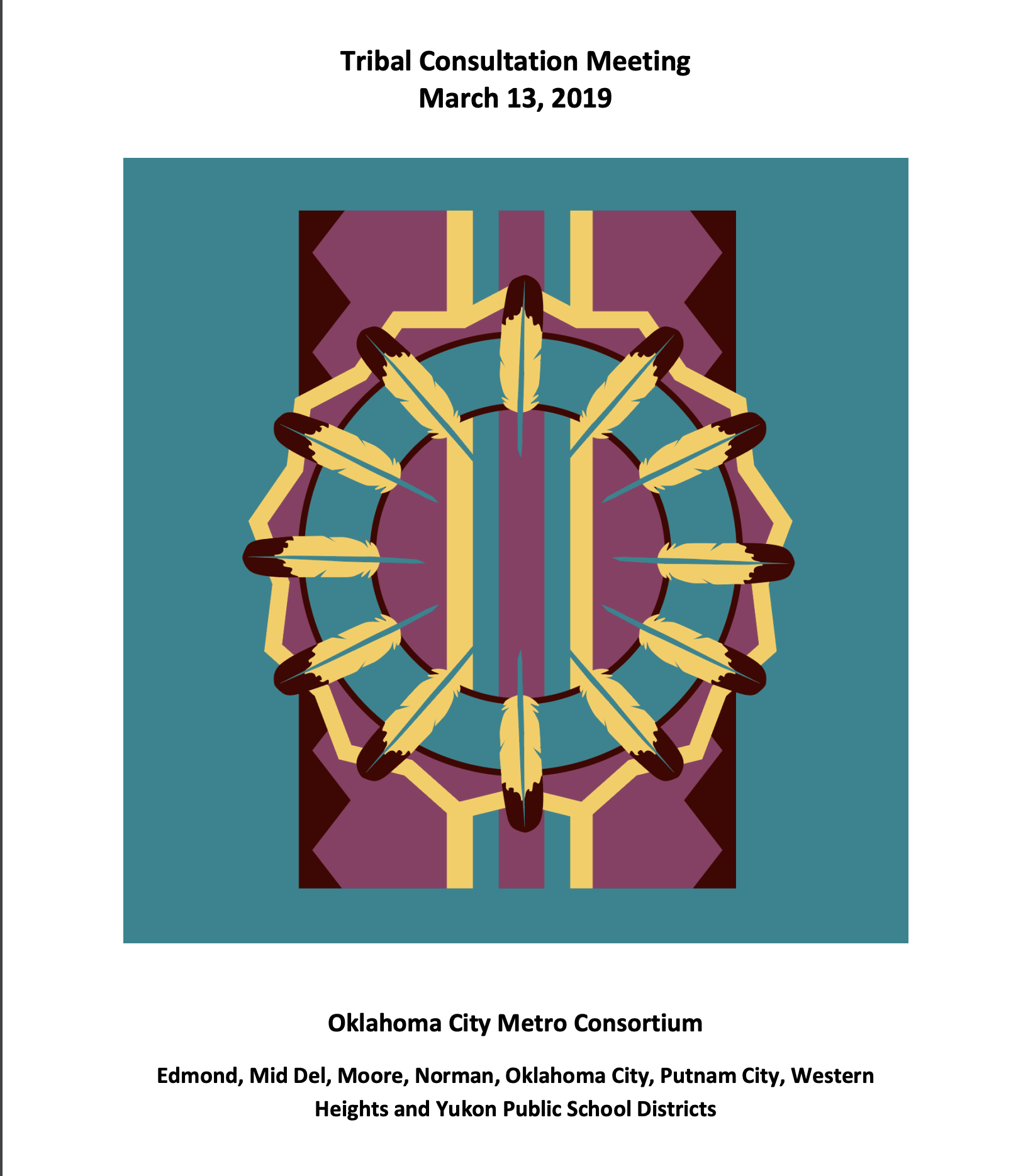 Tribal Consultation Meeting
March 13, 2019
Oklahoma City Title VI
Metro Consortium
9
Tribal Consultation
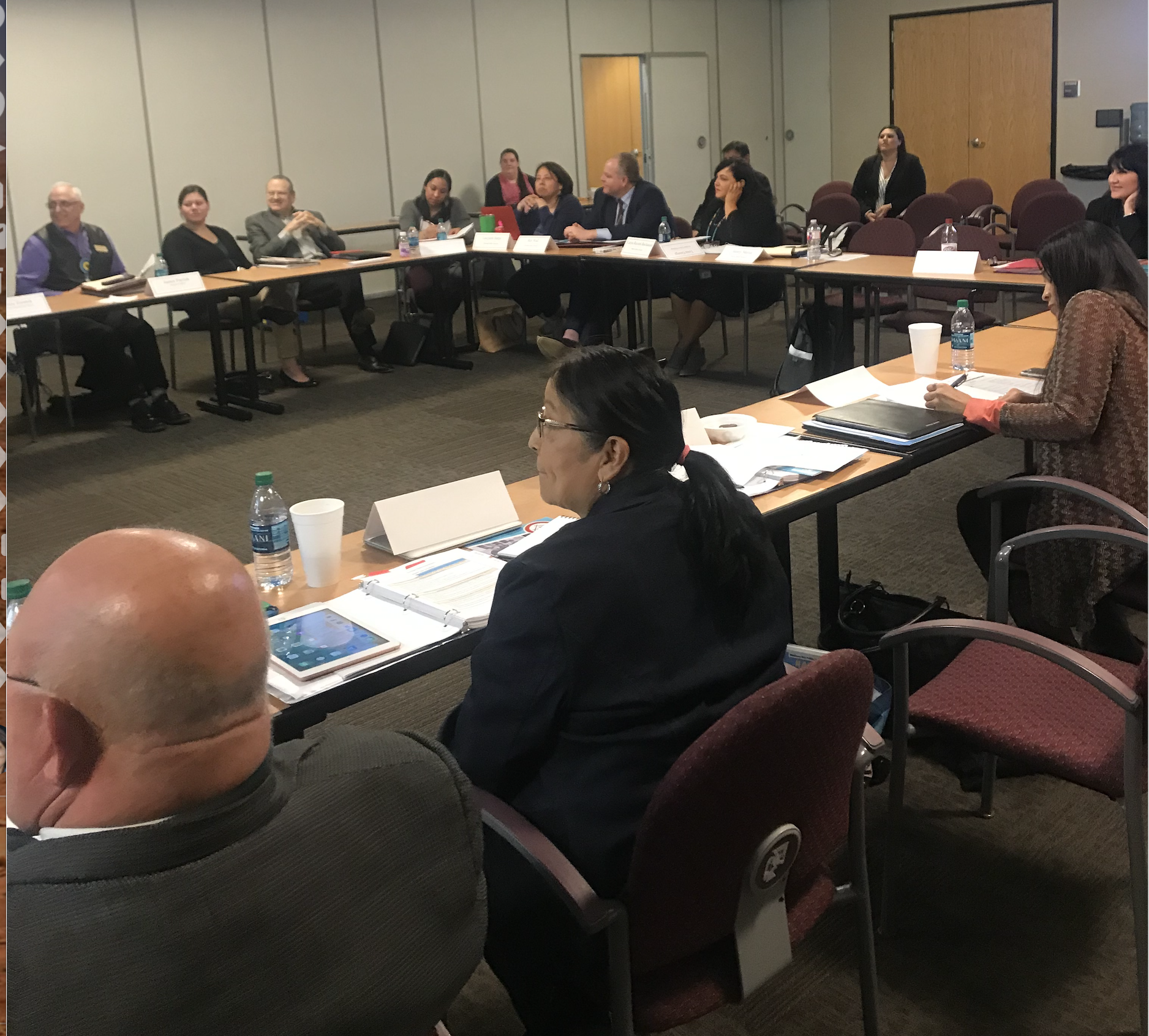 10
Collaboration Between
Tribal Nations and Public Schools
Conduct collaborative engagement meetings
Nurture partnerships, strengthen ties
Educate and promote effective communication
Promote engagement between Tribal Nations and school leaders
Strengthen the quality and effectiveness of instructional programs
Improve the educational environment for all
11
OSDE Partnerships
Oklahoma Tribal Education Departments from multiple Tribal Nations
State-Tribal Education Partnership (STEP) Grant Partners: Muscogee (Creek) Nation, Cheyenne and Arapaho Tribes, and Chickasaw Nation
National Indian Education Association
Oklahoma Council for Indian Education
Tribal Education Departments National Assembly
Inter-Tribal Council of the Five Civilized Tribes
12
Professional Development
March 19-20, 2018 - Oklahoma Johnson O’Malley Conference
July 31-August 1, 2018 - Indian Education Summit
December 4-5, 2018 - OCIE 39th Annual Conference
July 2018, Office of American Indian Education at EngageOK
Culturally Responsive American Indian Curriculum for All
Building Sustainable Partnerships with Tribal Education Agencies
13
Social Studies Standards
Revised Oklahoma Academic Standards (OAS) for social studies went into effect May 1, 2019 and increased references to tribal sovereignty.

Tribal perspectives included on all three committee levels: Drafting, Writing, and Executive

Additional input solicited from Focus Group and considered perspectives from Elected Tribal Leaders, Title VI Directors, and Johnson O’Malley staff
14
Oklahoma Indian Education Resource
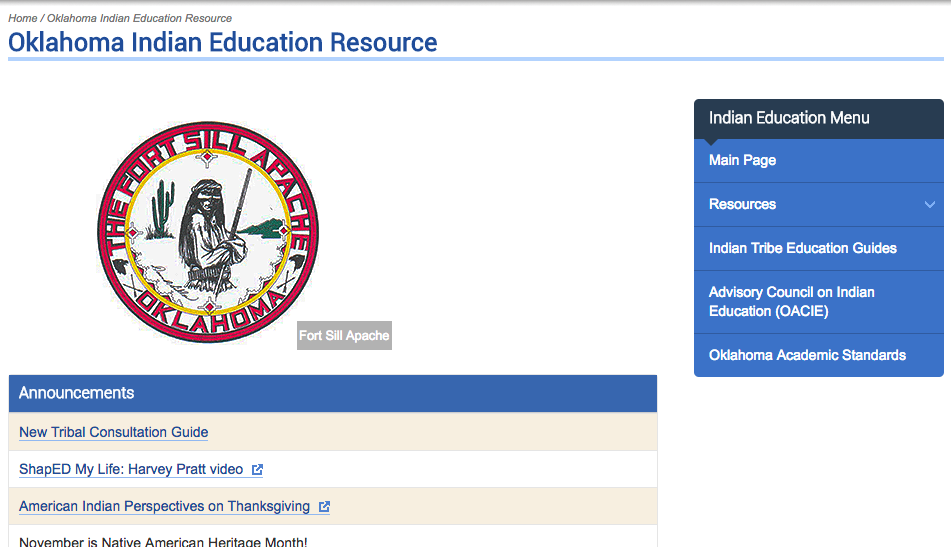 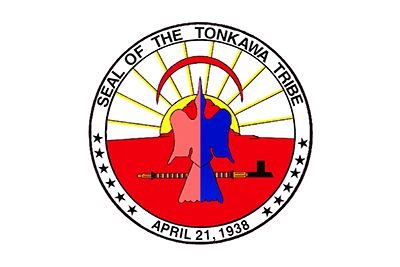 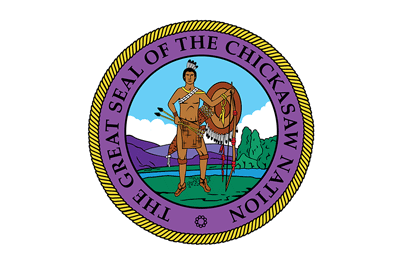 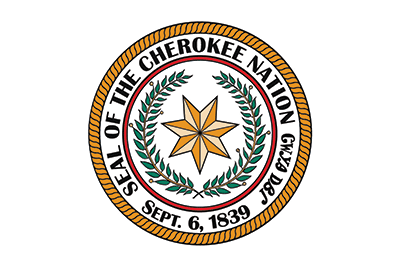 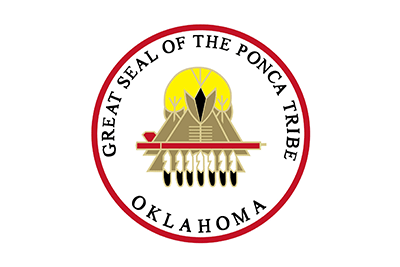 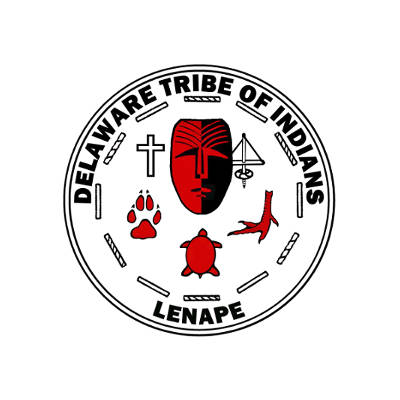 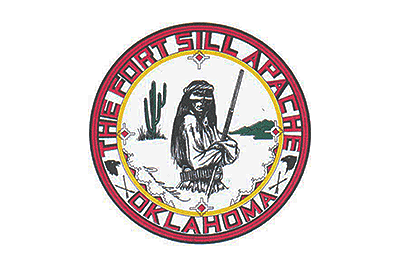 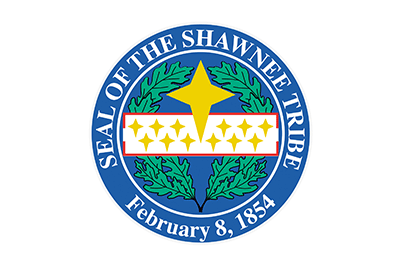 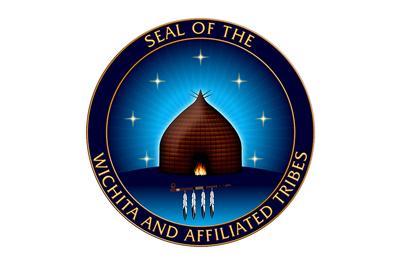 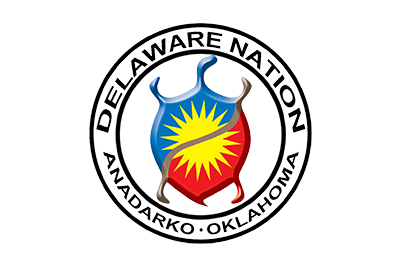 URL: http://sde.ok.gov/sde/indian-education
15
Federal Demonstration Grants
In 2018, the U.S. Department of Education awarded four college and career readiness demonstration grants in Oklahoma for American Indian students.
16
Native Youth Community Project(NYCP) Objectives
Objectives:
Increase the academic achievement of participating Indian students 
Collaboration between Tribes and Schools for Individual Career Academic Planning (ICAP) 
Improve college and career planning with American Indian students
Build a college and career readiness culture
17
Native Language Revitalization
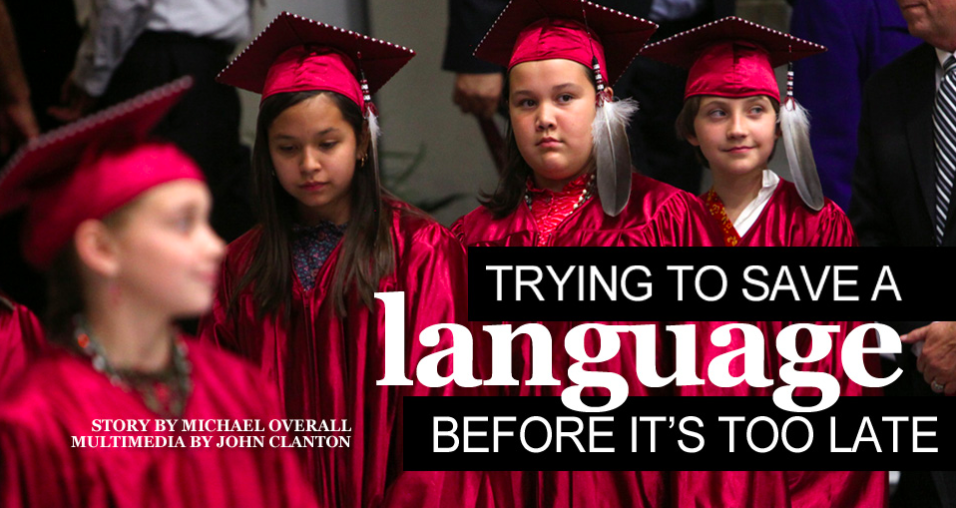 18
Native Languages in Our Schools
Key Figures

13 Tribal Nations have language programs in Oklahoma public schools. Ten (10) have course codes.

1,471 enrolled K-12 students
19
Native Languages in Our Schools
10 Classes course-coded:
Cherokee I-IV
Chickasaw I-IV
Choctaw I-IV
Comanche I-IV
Maskoke-Seminole I-IV
Mvskoke I-IV
Osage I-IV
Pawnee I-IV
Potawatomi I-II
Sauk I-IV
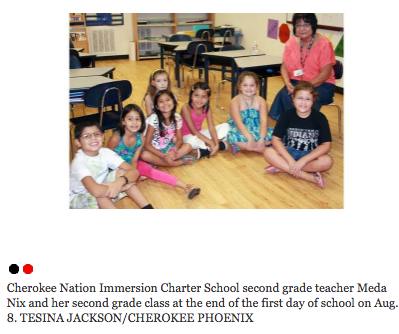 Cherokee Nation 
Immersion Charter School
20
Recommendations
Produce a sustainability plan by FY 2021 to maintain staffing capacity of Office of American Indian Education, post-grant.
Provide additional staff development for teachers and administrators via an “Indian Education Curriculum Frameworks”.
21
Recommendations
Produce an updated tribal consultation guide.
Encourage/mandate the inclusion of more American Indian history and contemporary information in all state standards.
Build effective partnerships with all 39 Tribal Nations
22
Upcoming OACIE Meeting
October 23, 2019 (Wednesday)
10 a.m. - 2 p.m.
Oklahoma State Department of Education 
Board Room
23
OACIE Statutory Appointments
Per 70 O.S. § 3-173 Oklahoma Advisory Council on Indian Education Act
24
OACIE Statutory Appointments
Per 70 O.S. § 3-173 Oklahoma Advisory Council on Indian Education Act
25
OACIE Statutory Appointments
Per 70 O.S. § 3-173 Oklahoma Advisory Council on Indian Education Act
26
OACIE Statutory Appointments
Per 70 O.S. § 3-173 Oklahoma Advisory Council on Indian Education Act
27
OACIE Statutory Appointments
Per 70 O.S. § 3-173 Oklahoma Advisory Council on Indian Education Act
28
OACIE Statutory Appointments
Per 70 O.S. § 3-173 Oklahoma Advisory Council on Indian Education Act
29
OACIE Statutory Appointments
Per 70 O.S. § 3-173 Oklahoma Advisory Council on Indian Education Act
30
OACIE Statutory Appointments
Per 70 O.S. § 3-173 Oklahoma Advisory Council on Indian Education Act
31